Geometriya
11-sinf
Mavzu: Prizma va uning kesimlari
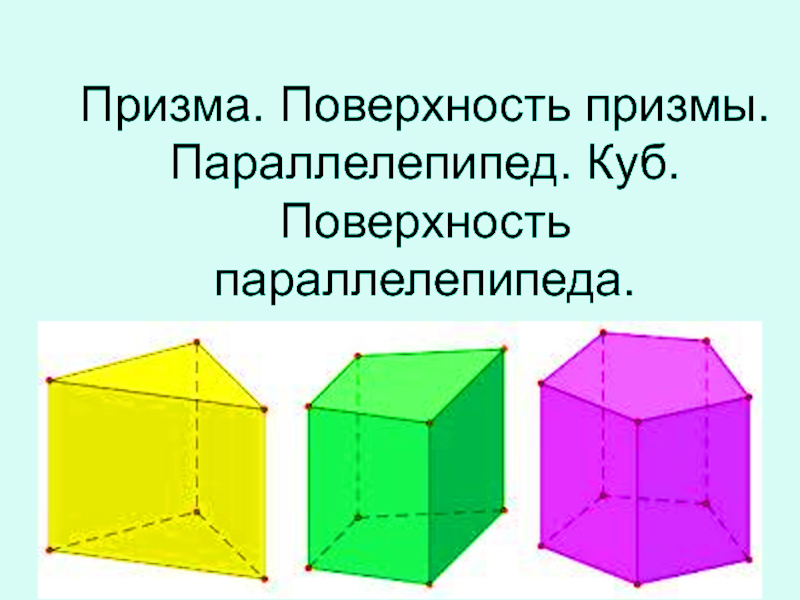 Reja
O‘tilgan mavzu bo‘yicha topshiriqlar-ning yechimlarini tekshirish
Prizma elementlari, turlari
Prizmaning kesimlari
Mavzuga doir masalalar yechish
167 (152-sahifa)
Qavariq ko‘pyoqning har bir uchidan 4 tadan qirra chiqadi. Agar bu ko‘pyoqning qirralari soni 12 ga teng bo‘lsa, uning nechta uchi va yog‘i bor?
Yechish:
170 (152-sahifa)
Uchlari soni 6 ta, qirralari soni 12 ta bo‘lgan
muntazam ko‘pyoqning yoqlari sonini toping
va uning nomini aniqlang.
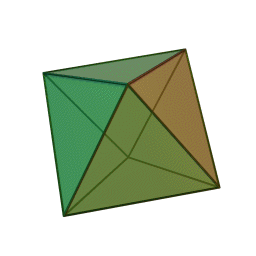 Yechish:
Oktaedr (sakkizyoqli)
172 (152-sahifa)
Uchlari soni 14 ta, qirralari soni 21 ta bo‘lgan
ko‘pyoqning yoqlari sonini toping.
Yechish:
asosi
asosi
yon yog‘i
yon qirrasi
To‘g‘ri prizma
Og‘ma prizma
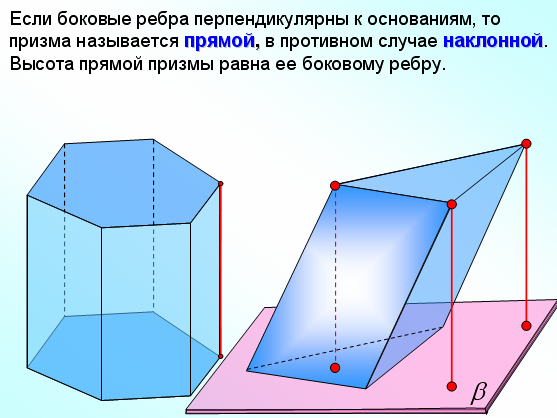 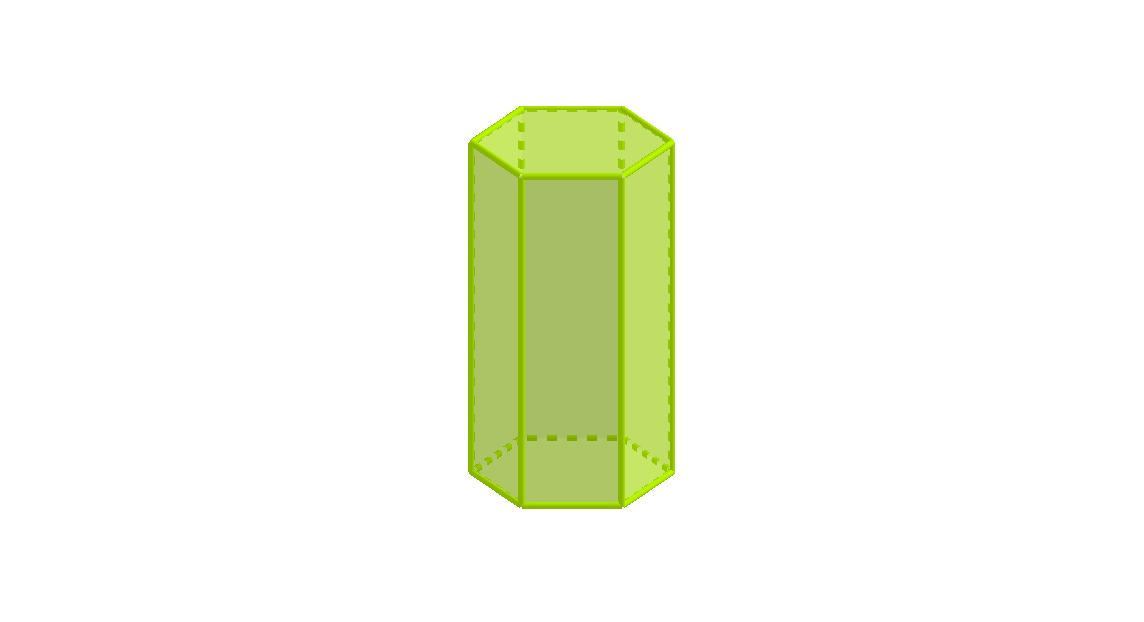 To‘g‘ri prizma
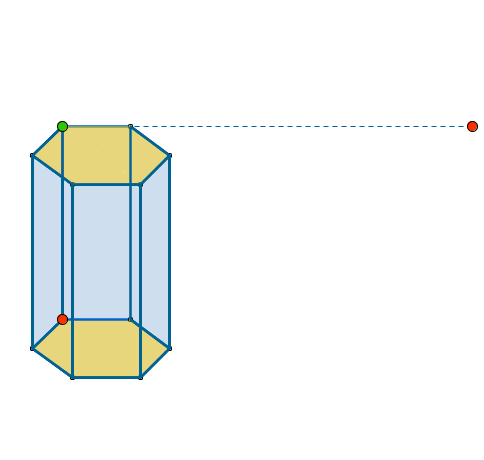 Muntazam prizma
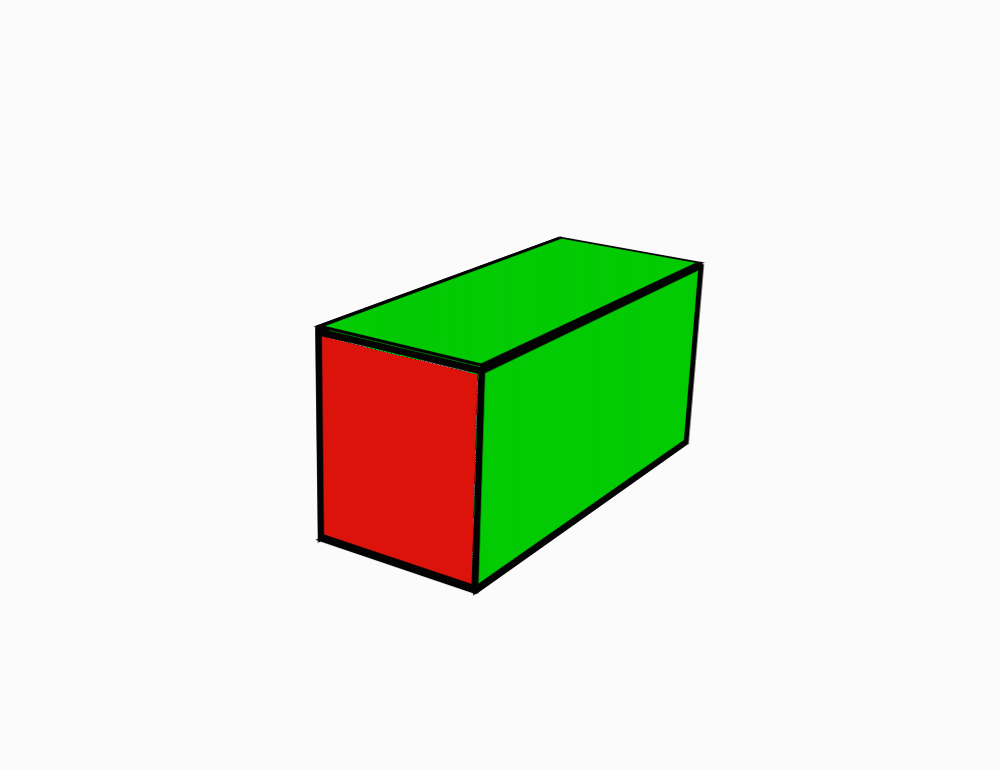 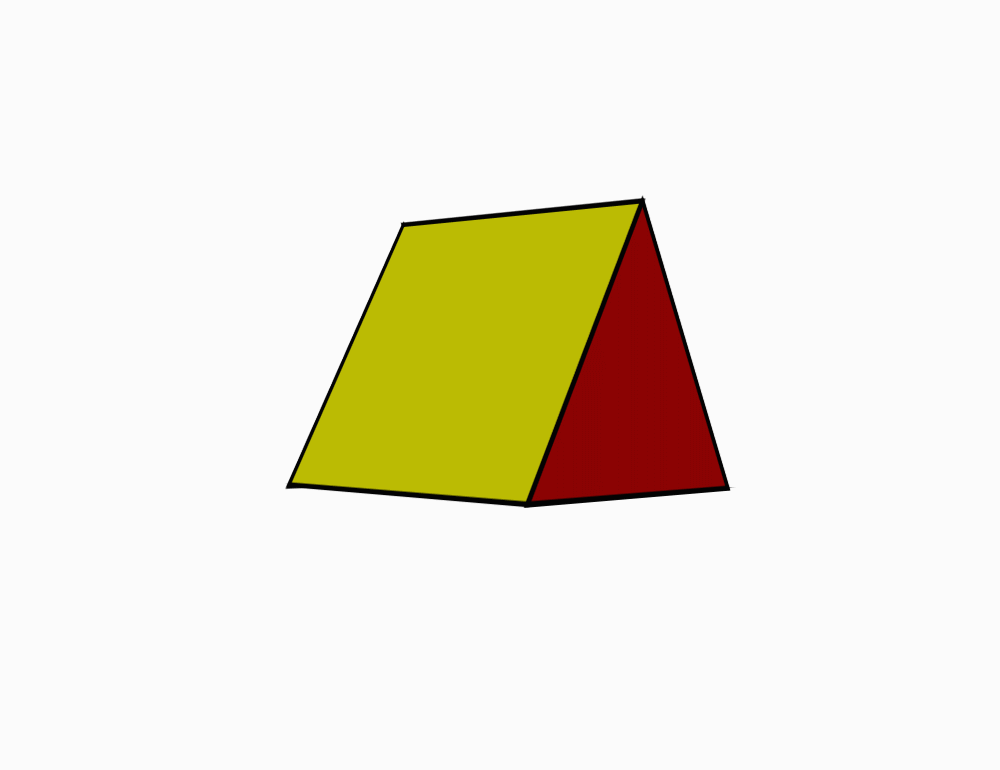 Muntazam
uchburchakli 
prizma
Muntazam
To‘rtburchakli 
prizma
Muntazam
oltiburchakli 
prizma
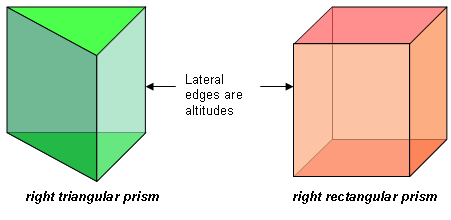 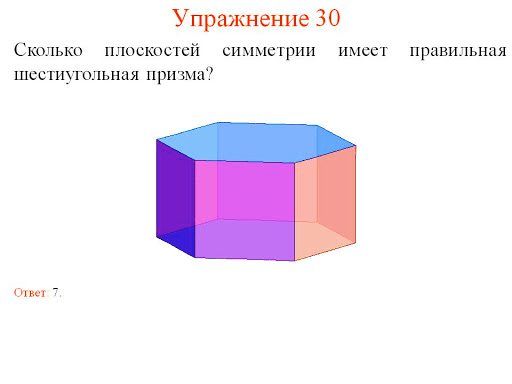 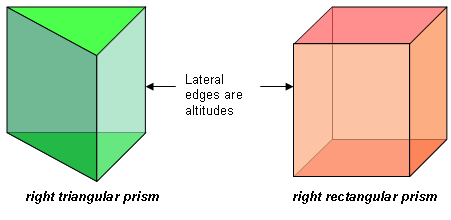 Prizmaning balandligi
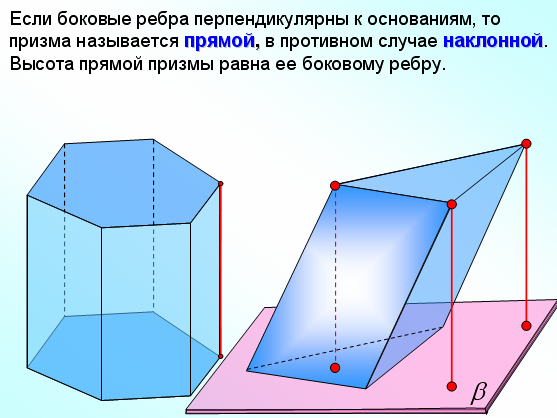 Prizmaning diagonal kesimlari
Perpendikulyar kesimi
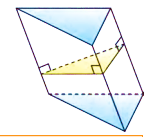 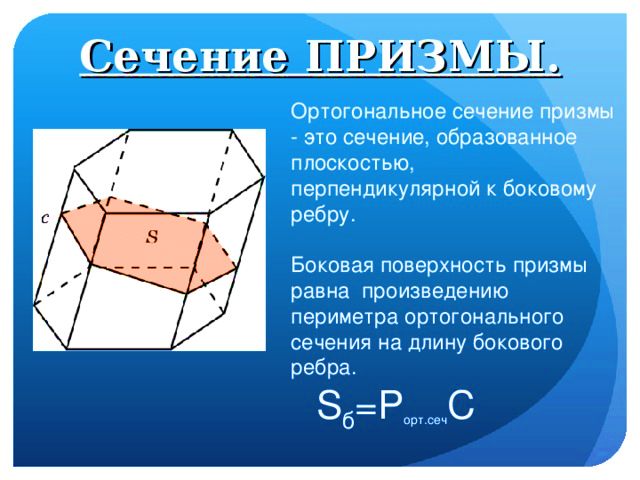 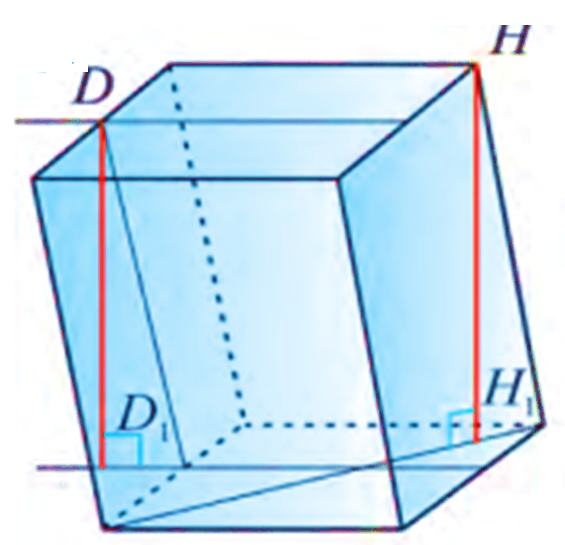 Muntazam 
prizmaning 
balandligi 
uning yon 
qirrasiga 
teng bo‘ladi.
Prizmaning yon va to‘la sirti
To‘g‘ri prizmaning yon sirti
Teorema. To‘g‘ri prizmaning yon sirti asosining perimetri bilan balandligi ko‘paytma-siga teng:
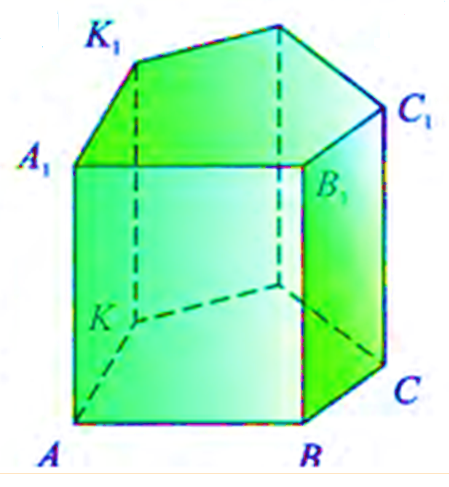 Ixtiyoriy prizmaning yon sirti
Teorema. 
	Ixtiyoriy prizmaning yon sirti asosining perimetri bilan yon qirrasining ko‘paytmasiga teng:
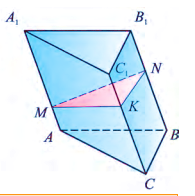 1-masala
Uchburchakli og‘ma prizmaning yon qirralari 15 cm, ular orasidagi masofalar 26 cm, 25 cm va 17 cm bo‘lsa, prizmaning yon sirtini toping.
Masalaning yechimi
Berilgan:
Topish kerak:
2-masala
Masalaning yechimi
Berilgan:
Topish kerak:
Mustaqil bajarish uchun topshiriqlar
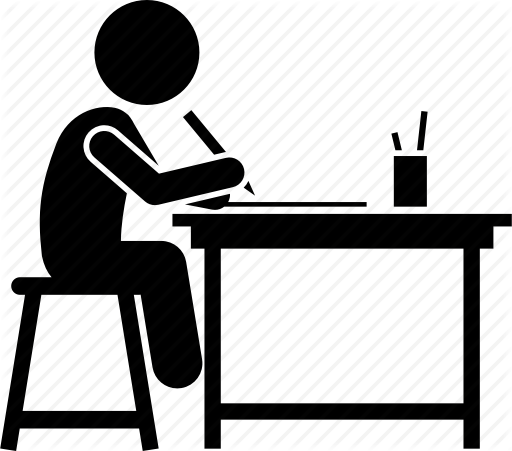